BLM FireRecruitment Flyer#WeAreBLMFire
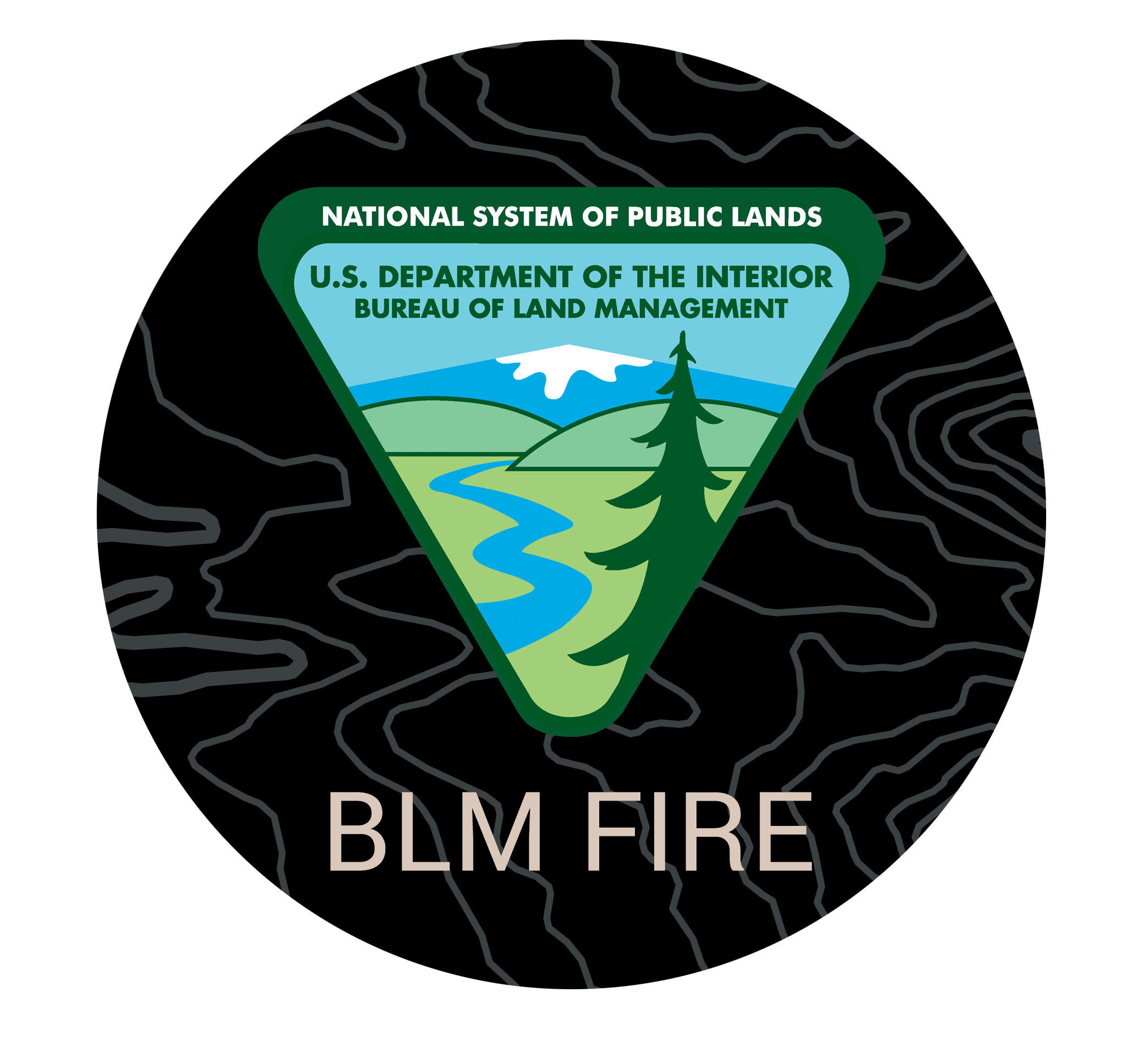 Tell the BLM Fire story
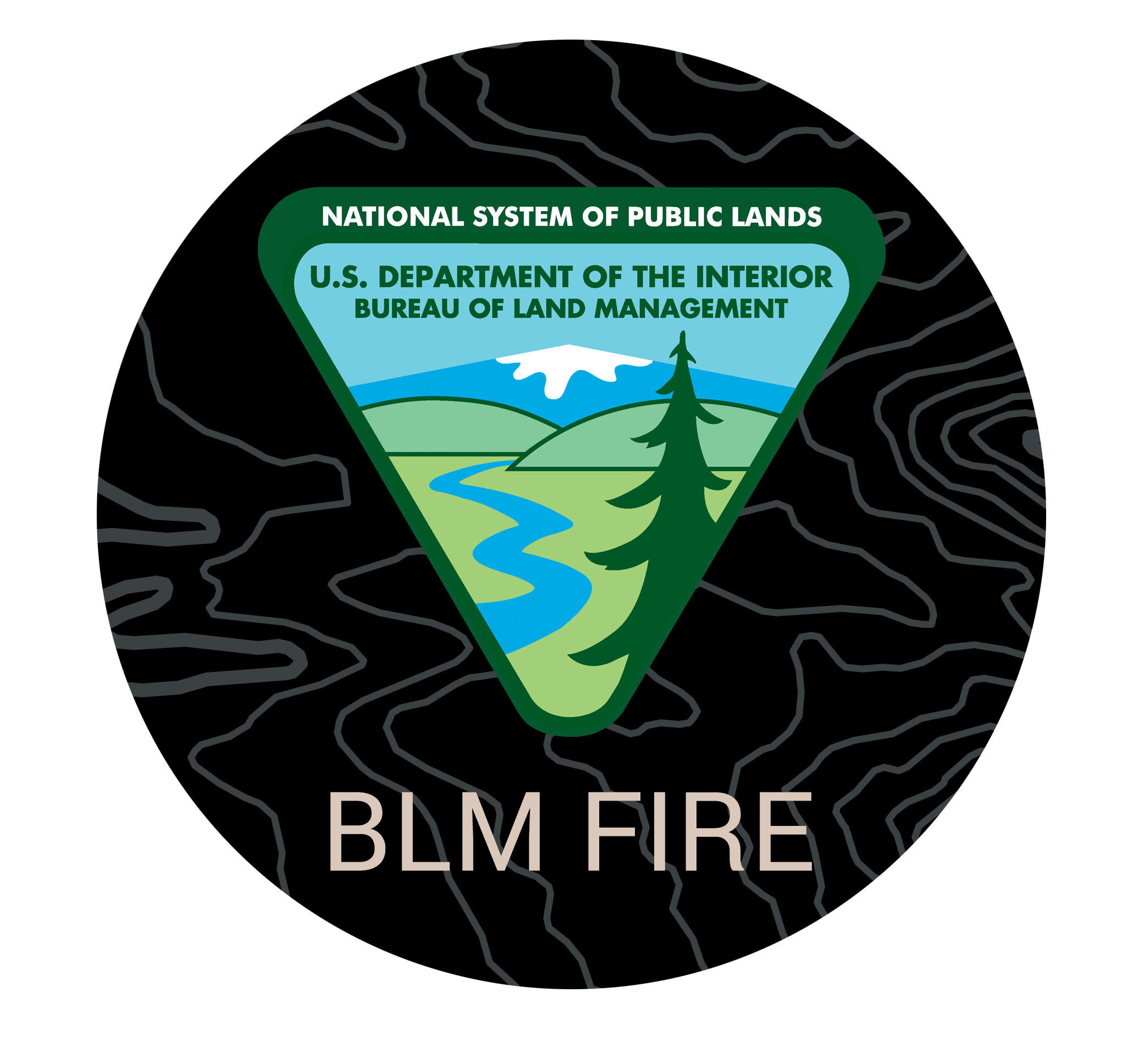 The 8.5” x 11” flyers are designed to provide a way to customize recruitment materials to be used for promoting BLM Fire jobs in your state, district, or field office. We want to highlight “why” people want to work for BLM Fire. It’s not just a job, it is a community. Careers in BLM Fire can take employees out of the office, working in outdoor recreation areas and traveling to places many people will never see. The natural resources we are charged to protect and the people we work with make this job great! Let’s promote that.
Customize the flyer
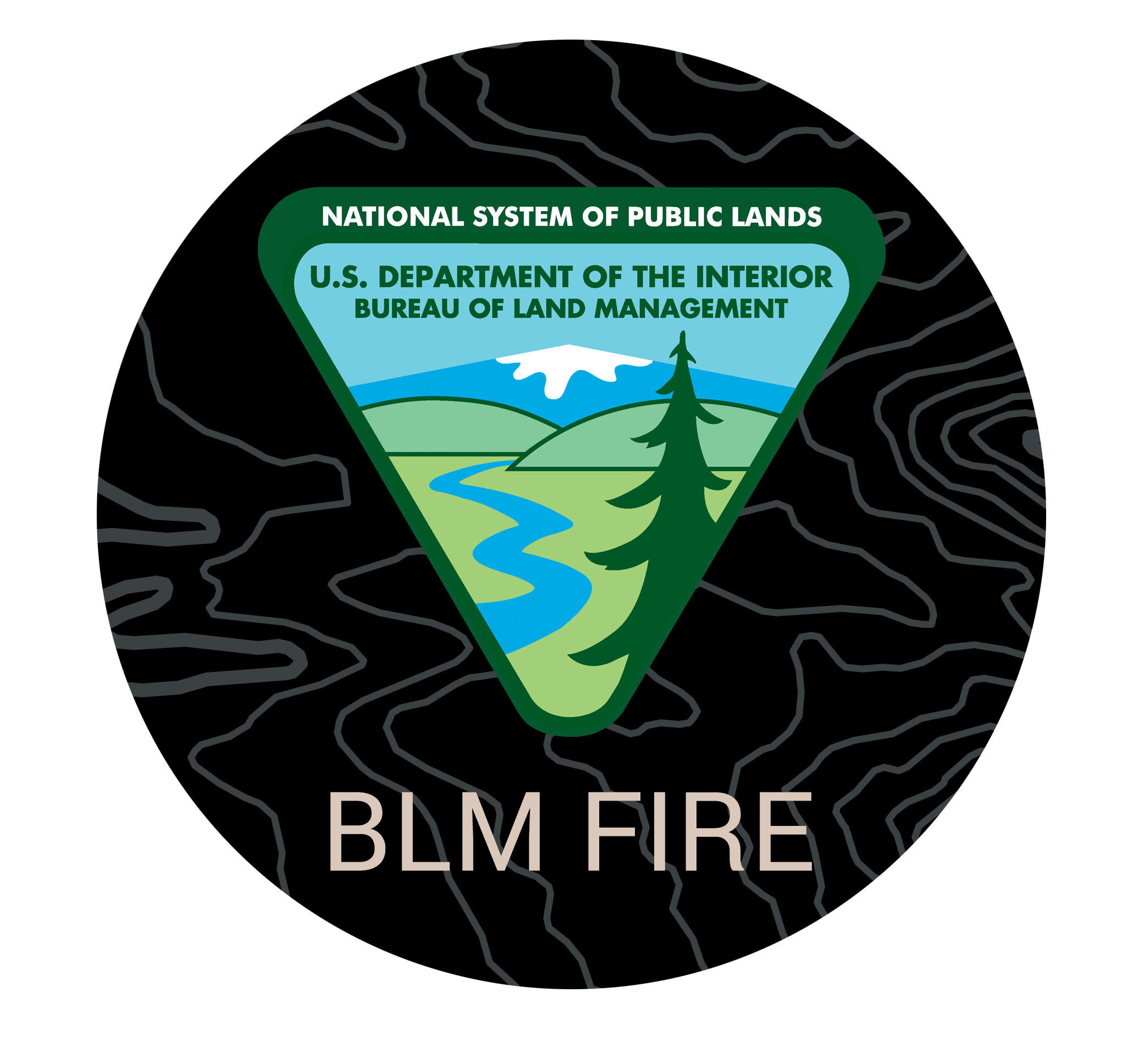 The following slides have the 8.5” x 11” BLM Fire recruitment flyer. Download the graphic by exporting the slides as a .jpg.
Additional slides provide a way to customize  the text on the front and back of the postcard. It also includes placeholders where images from your BLM state or district can be added. 
Please use the QR code provided, it was created to meet BLM web governance standards.
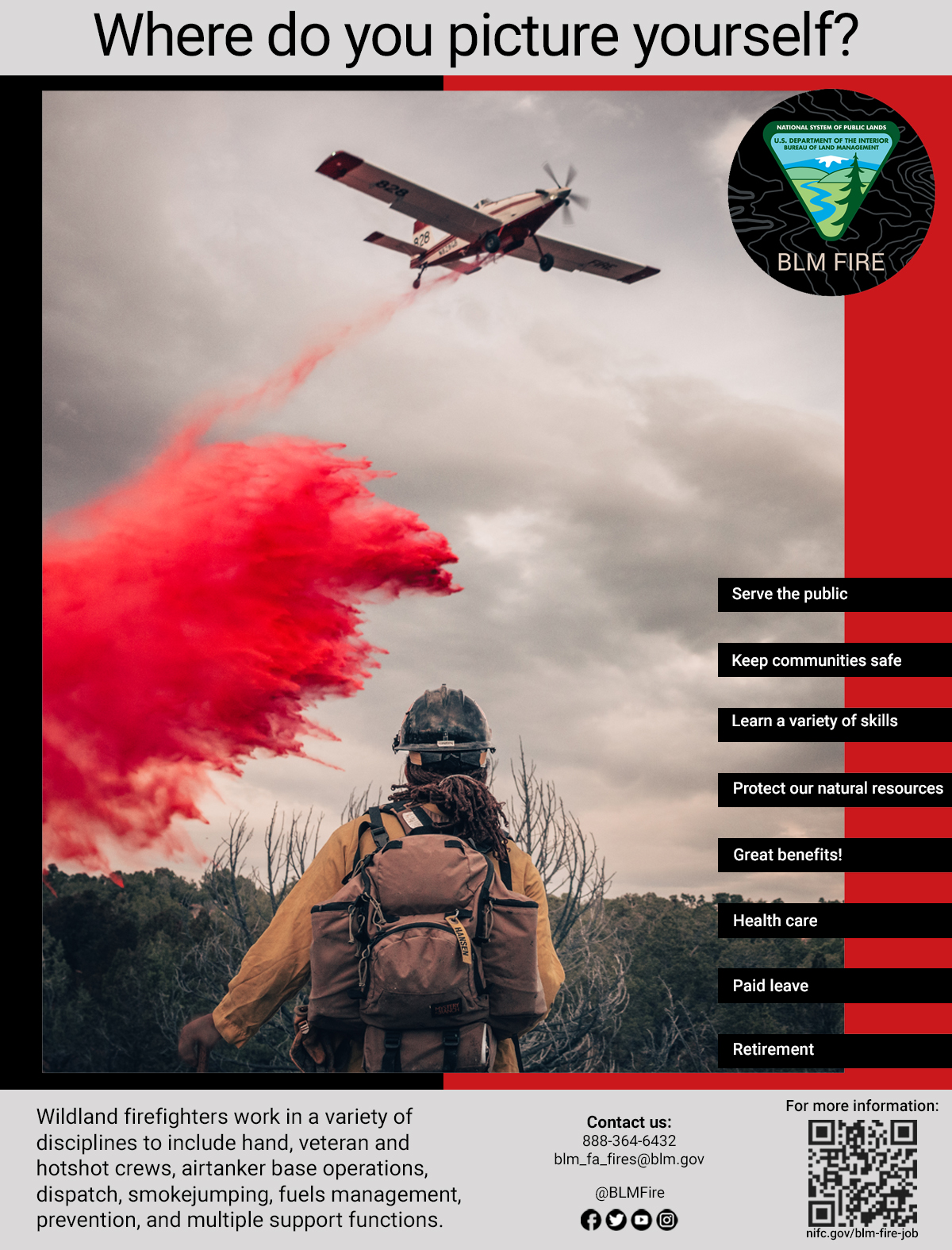 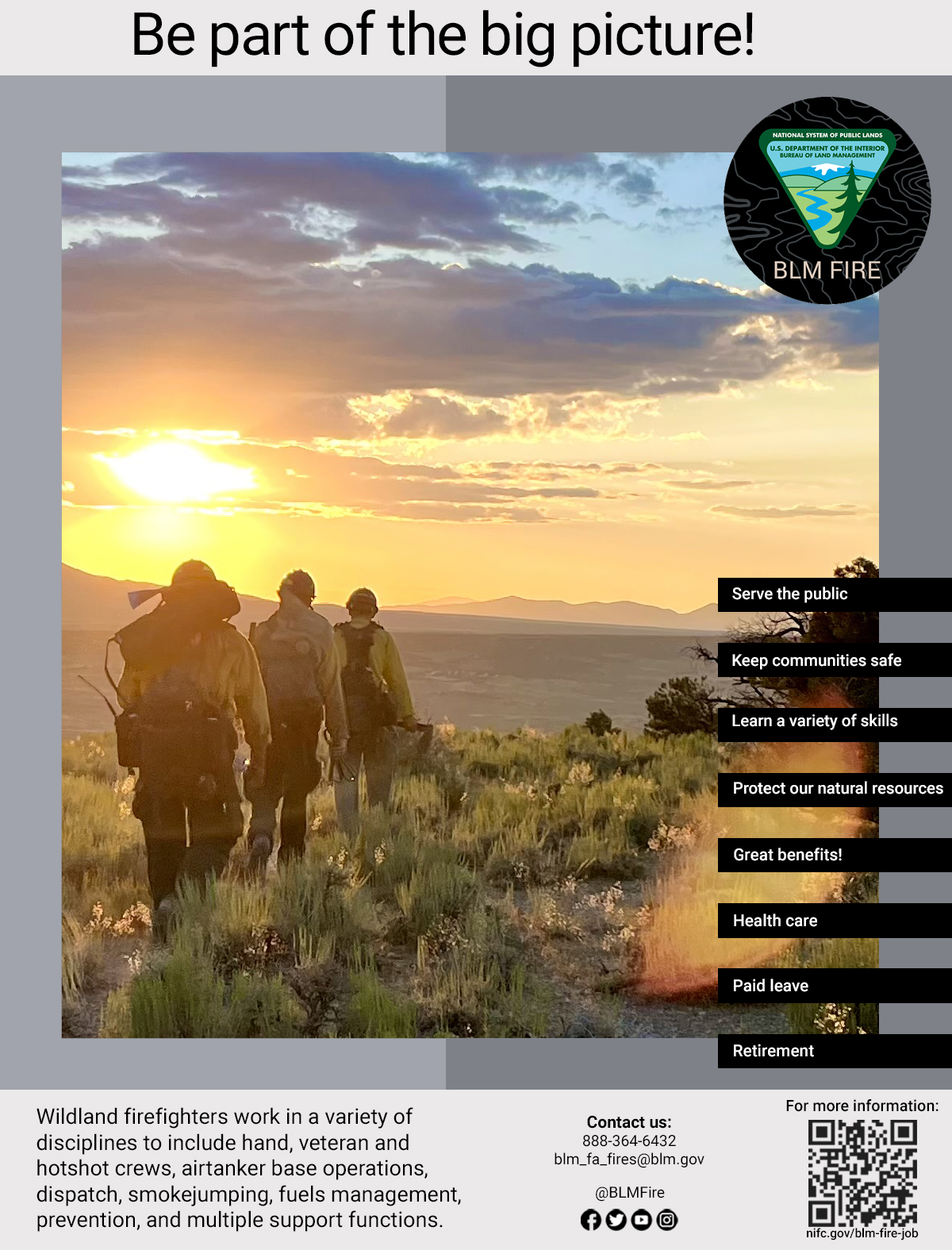 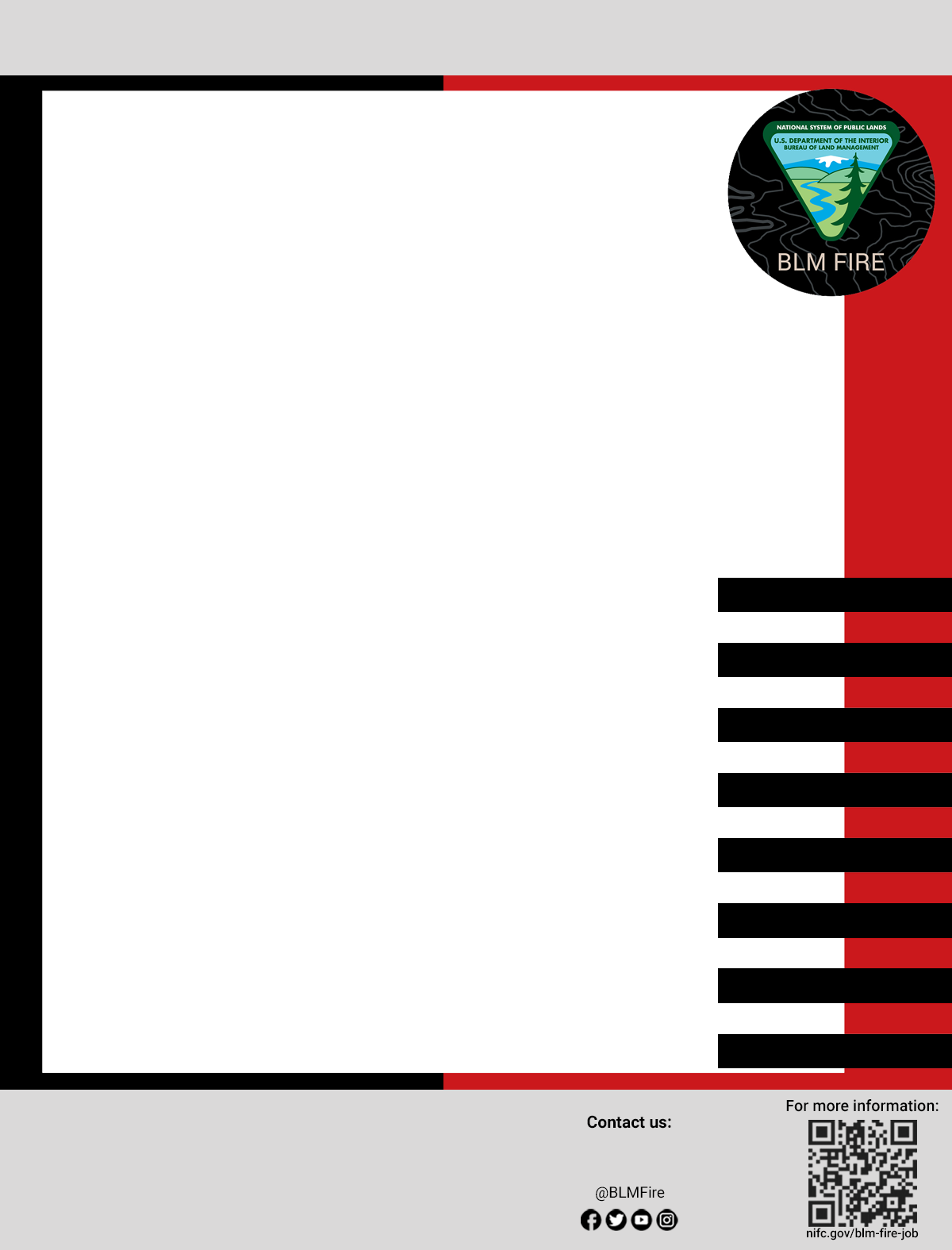 Your title here
Customize the flyer
Copy the graphic on the next two slides to a new slide.
Add your photo to the slide.
Resize to fit into the open white space.
Select your photo, right click and choose “Send to Back”.
Export the slide as a .jpg or .png to use for printing.
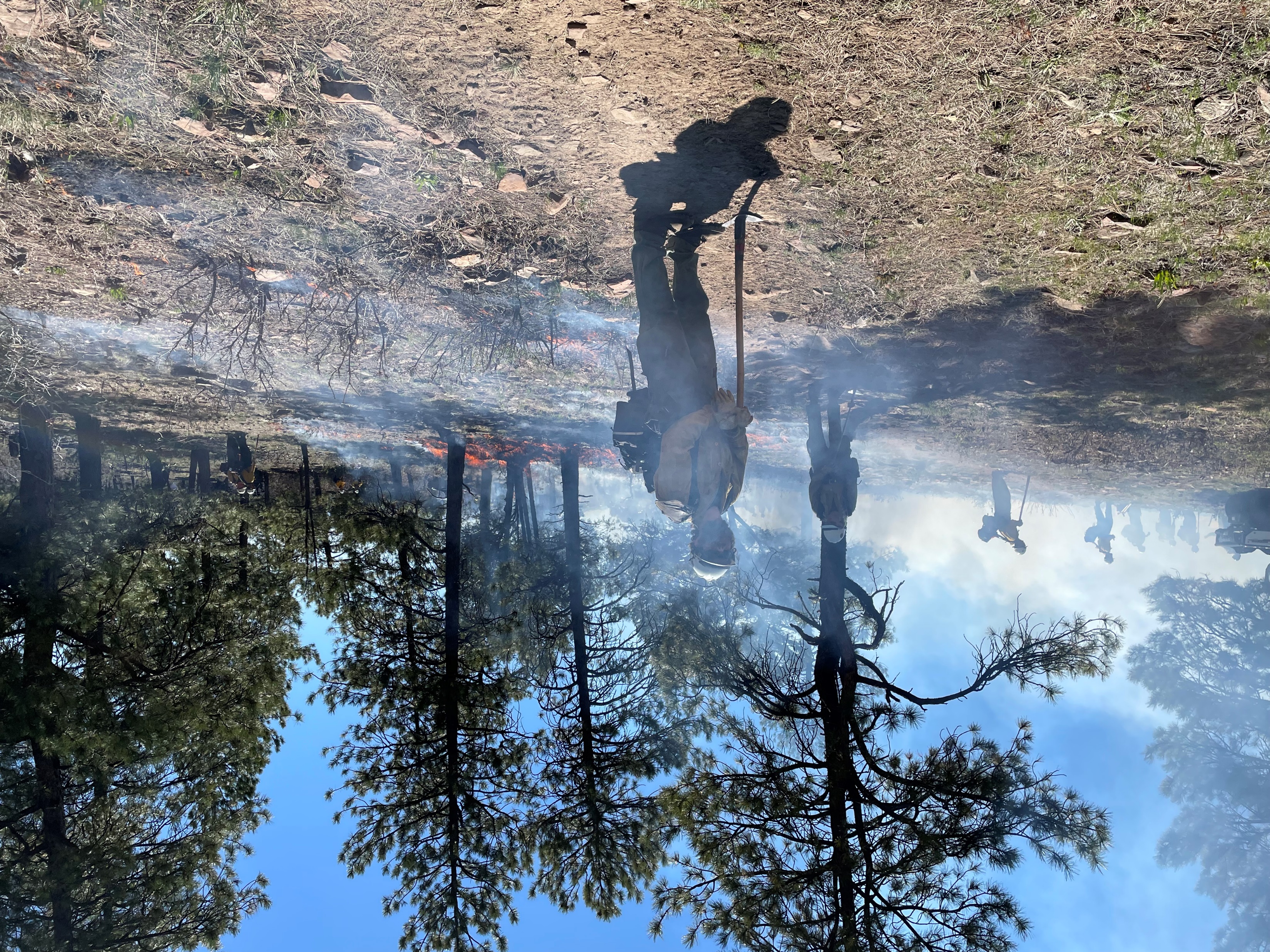 Your text here
Your text here
Your text here
Your text here
Your text here
Your text here
Your text here
Your text here
Wildland firefighters work in a variety of disciplines to include hand, veteran and hotshot crews, airtanker base operations, dispatch, smokejumping, fuels management, prevention, and multiple support functions.
Your email
Your phone number
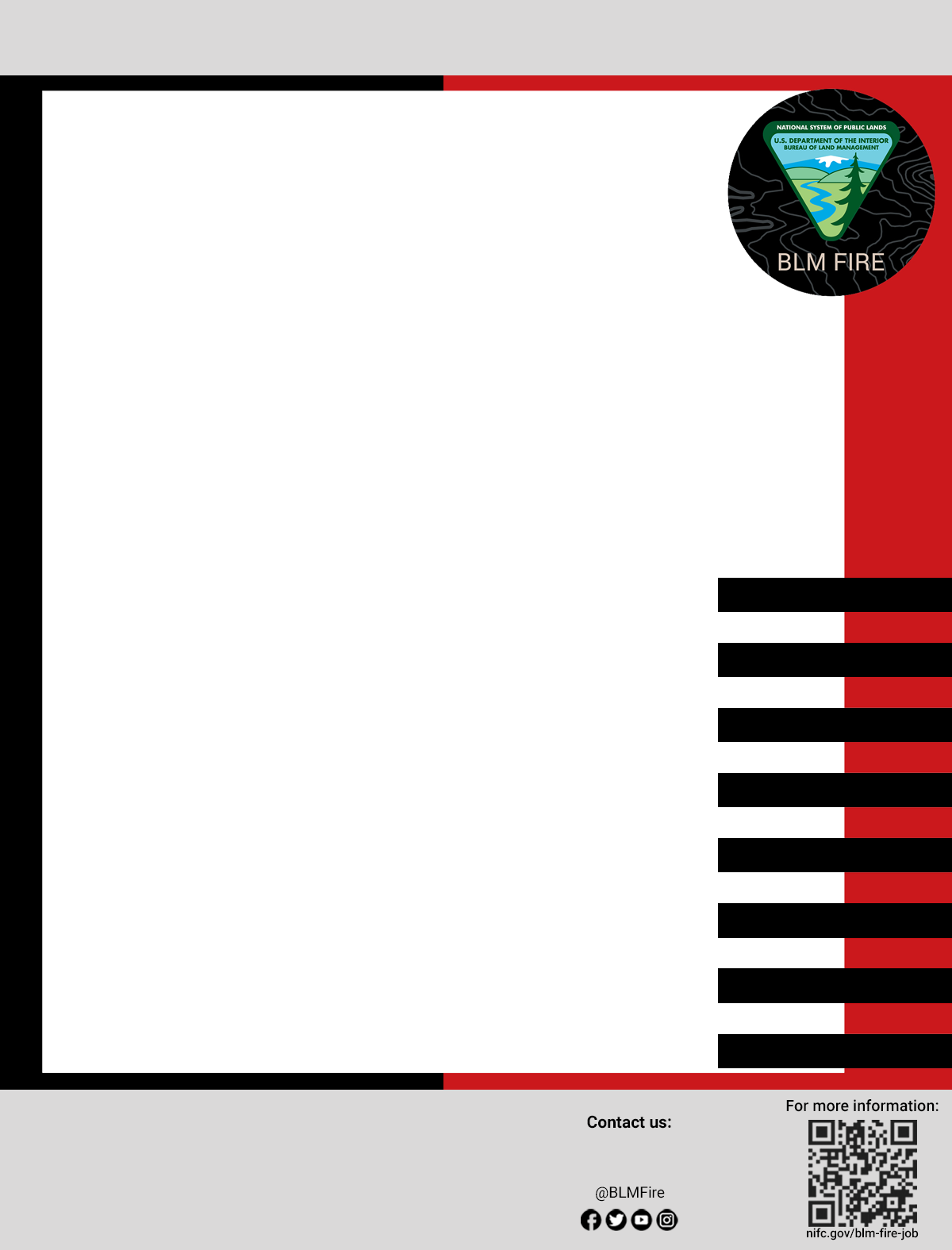 Your title here
Your text here
Your text here
Your text here
Your text here
Your text here
Your text here
Your text here
Your text here
Wildland firefighters work in a variety of disciplines to include hand, veteran and hotshot crews, airtanker base operations, dispatch, smokejumping, fuels management, prevention, and multiple support functions.
Your email
Your phone number
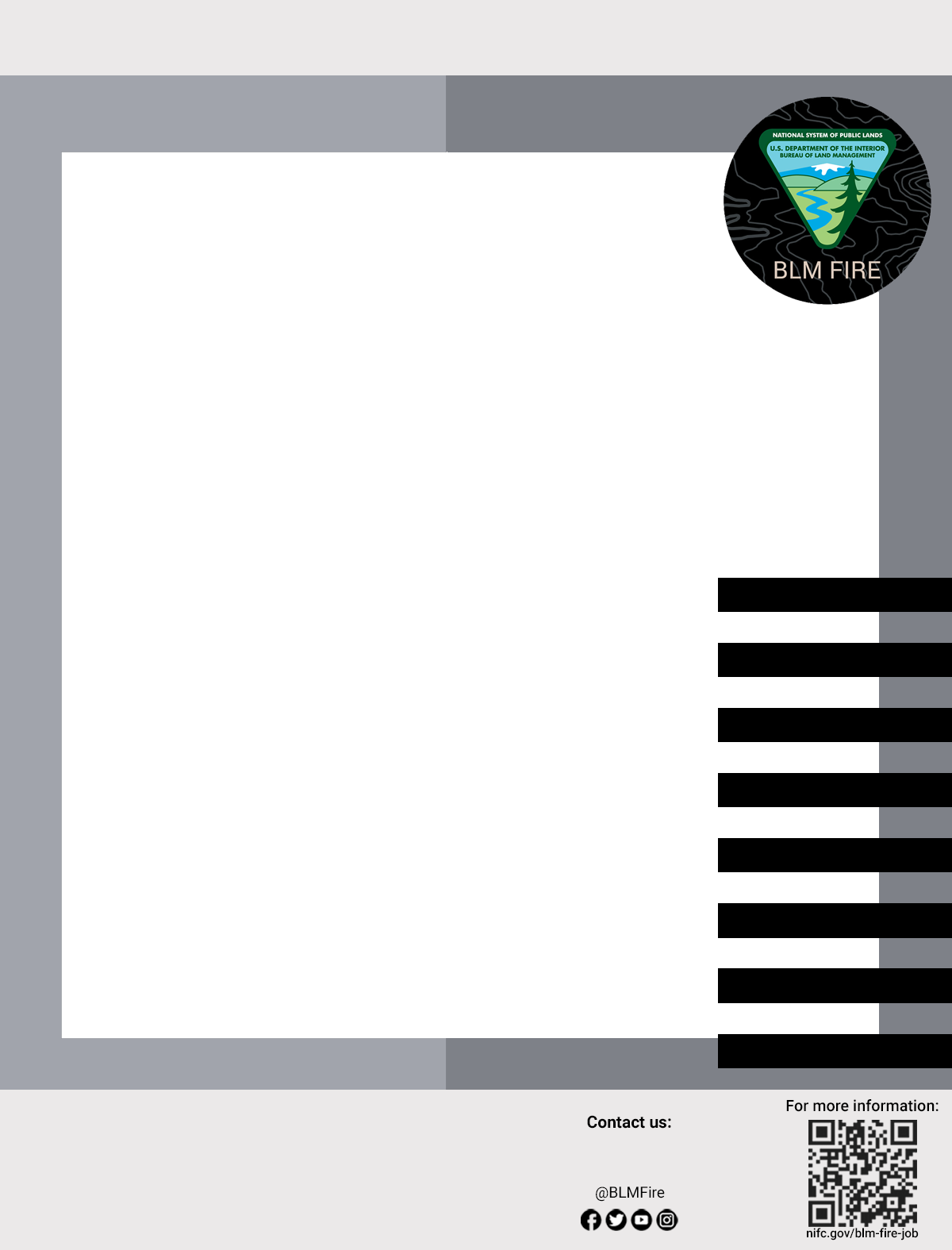 Your title here
Your text here
Your text here
Your text here
Your text here
Your text here
Your text here
Your text here
Your text here
Wildland firefighters work in a variety of disciplines to include hand, veteran and hotshot crews, airtanker base operations, dispatch, smokejumping, fuels management, prevention, and multiple support functions.
Your email
Your phone number
Questions?
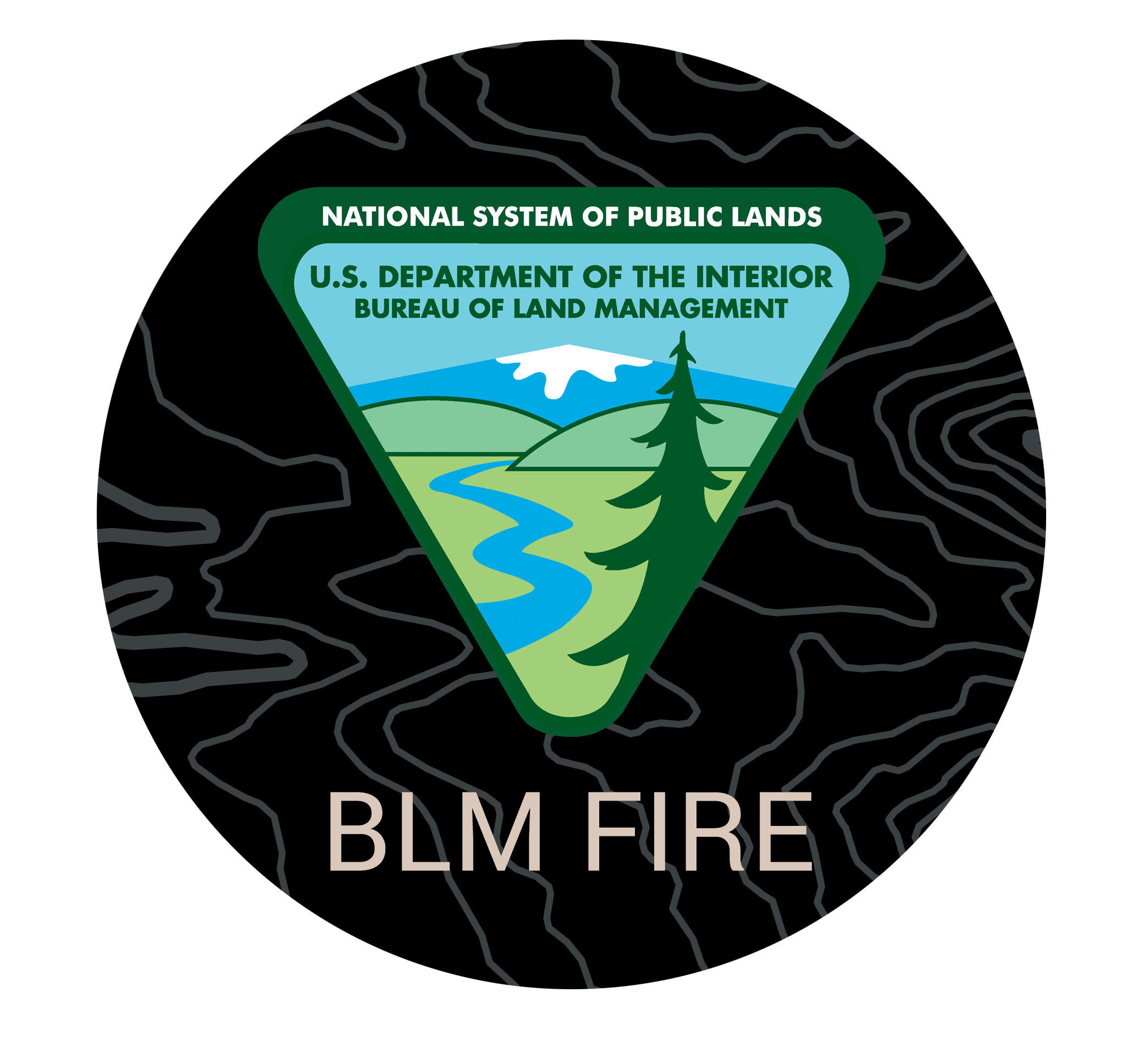 Please contact the BLM Fire external affairs staff at the National Interagency Fire Center for more information.

Phone: 208-387-5050

Other helpful links: BLM Fire Recruitment Toolkithttps://www.nifc.gov/about-us/our-partners/blm/blm-fire-recruitment-toolkit 

BLM Fire Jobs Portal https://www.nifc.gov/careers/blm-fire-job